Title
Extra figures & tables
Authors
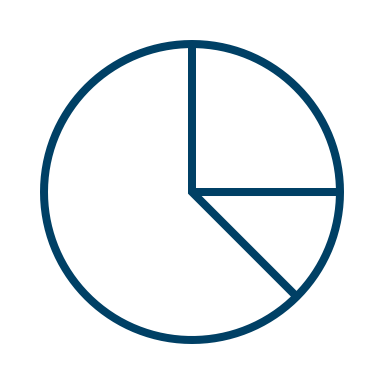 Your main finding goes here, translated into plain English.
Emphasize the important words.
Introduction
Your text here
Your text here
Your text here
Your text here
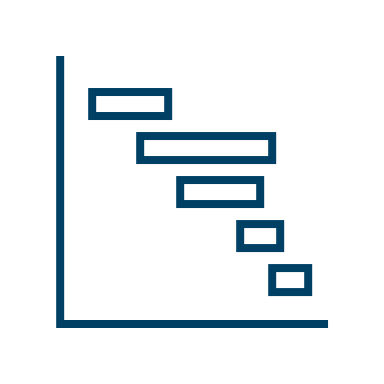 Methods
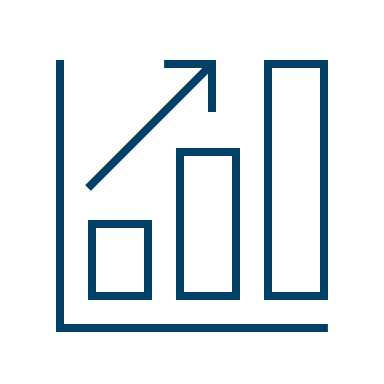 Your text here
Your text here
Your text here
Your text here
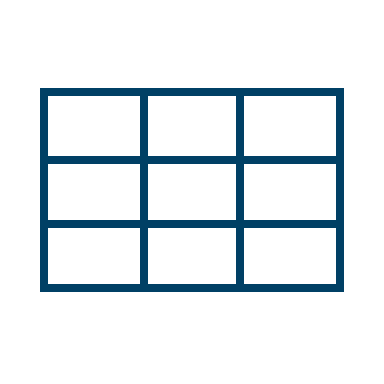 Results
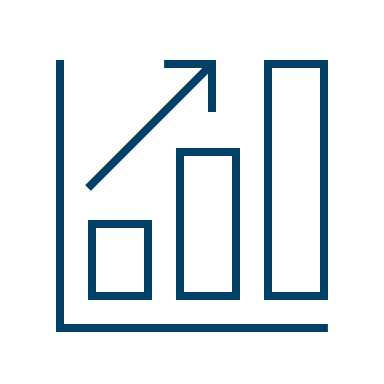 Your text here
Your text here
Your text here
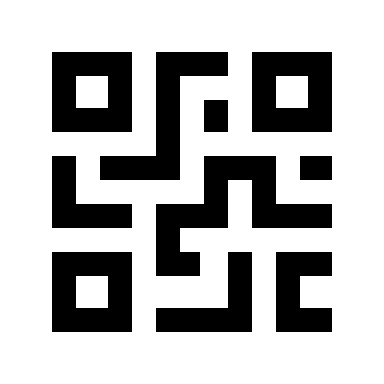 Application
Your text here
Your text here
Your text here
Discussion
Your text here
Your text here
Your text here
Place QR code about here